Why is World War I considered the first modern war?
Define“modern.”
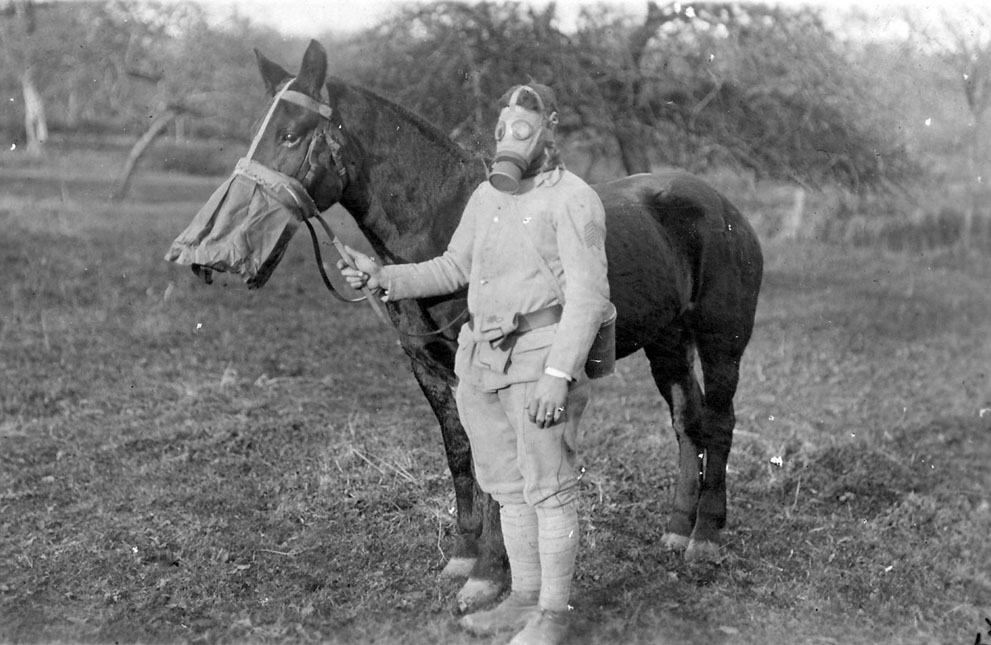 What is modern in this photo?

What is not modern is this photo?
List of elements in modern war (weapons, strategies, etc.):
List of partner group interpretations:
List of partner group interpretations:
EXIT TICKET:Why is World War I considered the first modern war?